PGL Caythorpe Court27th June – 29th June 2018
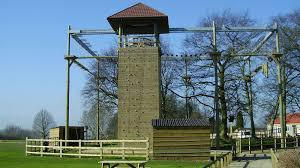 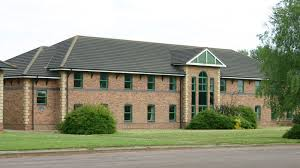 Staffing
Mrs Hickman 
Miss O’Donnell
Miss McBride
Mr Robinson

38 children in groups of 9 or 10.
Reasons for the visit:
Children get new experiences
Learn to be independent
Team building skills
Problem solving
Challenge
Expectations
The children do not need to do all the activities if they don’t want to but will be encouraged.
Behaviour in the rooms expected to be safe, sensible, respectful of others.
Remind children that PGL are zero tolerance and any silly behaviour they will be removed from the activities. 
Expected to listen to adults, instructions and respond to requests.
Respect that there are other schools and be respectful.
What’s it all about?
http://www.pgl.co.uk/en-gb/school-trips/resources/promotional-videos/primary-schools-videos
Rooms
Some rooms of 6
Some of 4
Bathroom per room 
We have kept friends together where we can!
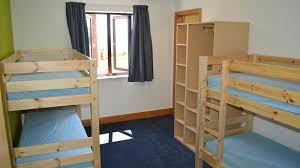 Activities
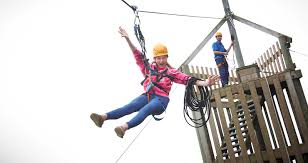 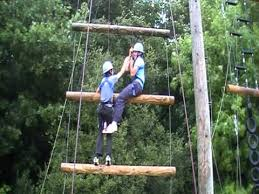 Jacob’s Ladder

Giant Swing

Zip Wire

Raft Building 
Plus 4 smaller activities
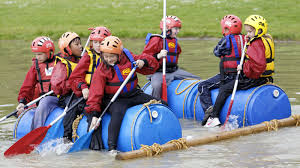 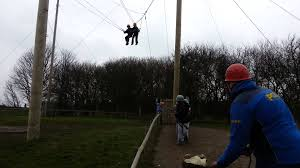 Format for the day:
Wednesday – all arrive for start of the school day at 8.40 – go straight to the hall.
Leave at around 9.00 – 9.15
Arrive at around 12.15
Have lunch/meet leaders/go to rooms 
Start activities at 2.20pm
Friday leaving after lunch at around 1pm to arrive back at school at around 3.10pm (traffic permitting)
Important things to remember:
All children need their packed lunch separate from their luggage in a plastic bag so all rubbish can be binned.
If children are on wet activities on Wednesday afternoon they need to be in pond clothes with dry kit and towel in backpacks ready.
Only £5 spending money for the shop – 1 visit only. 
No mobile phones, valuables etc.
Cameras are taken at your own risk.
Bin liner for stinky pond gear – please label with a name tag.
Anyone who suffers from travel sickness needs to bring appropriate medication for both the travel and return journey – put Friday’s meds in an envelope with their name on and time it needs to be given.
Other information:
Security all night, rooms are in a building security coded.

Emergency Direct Caythorpe Court – 01400273733

Insurance PGL’s own and Local Authority
Medicines
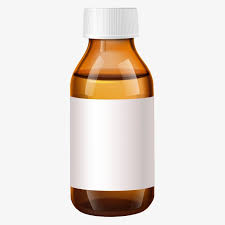 All medicine in a small plastic bag
Make sure name is on the bottle – hand to Mrs Hickman on Wednesday before leaving.
Please send a syringe or spoon to administer

Please add clear instructions for administering.
Kit list
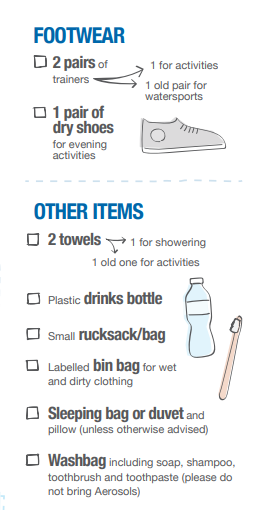 No bedding needed!!
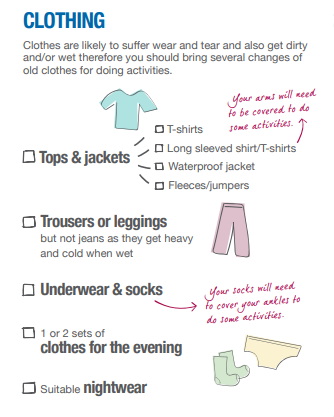 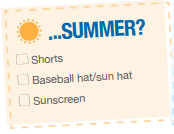 Questions